E
L
C
O
M
E
W
Teacher’s Identity
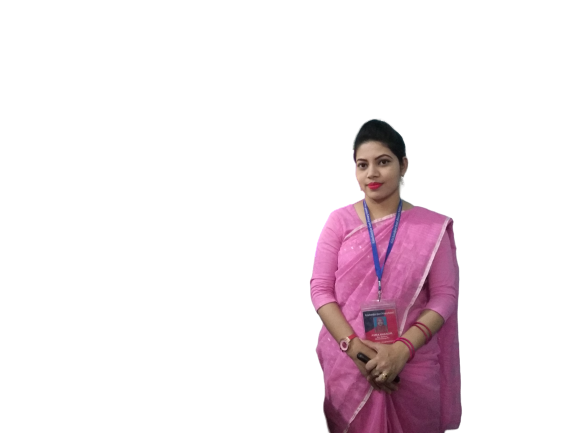 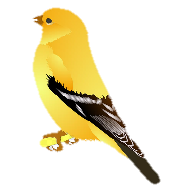 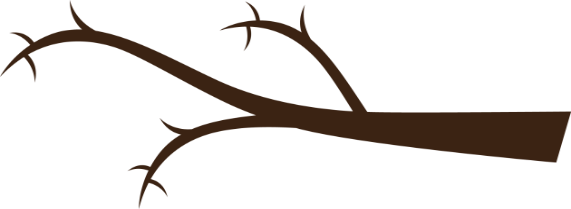 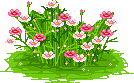 ASMA KHANOM   
    ASSISTANT TEACHER    
KALACHANDPUR GPS SADAR,NOAKHALI
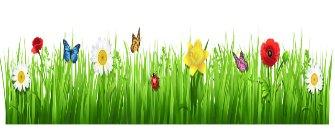 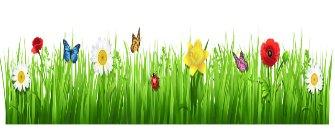 LESSON
INTRODUCTION
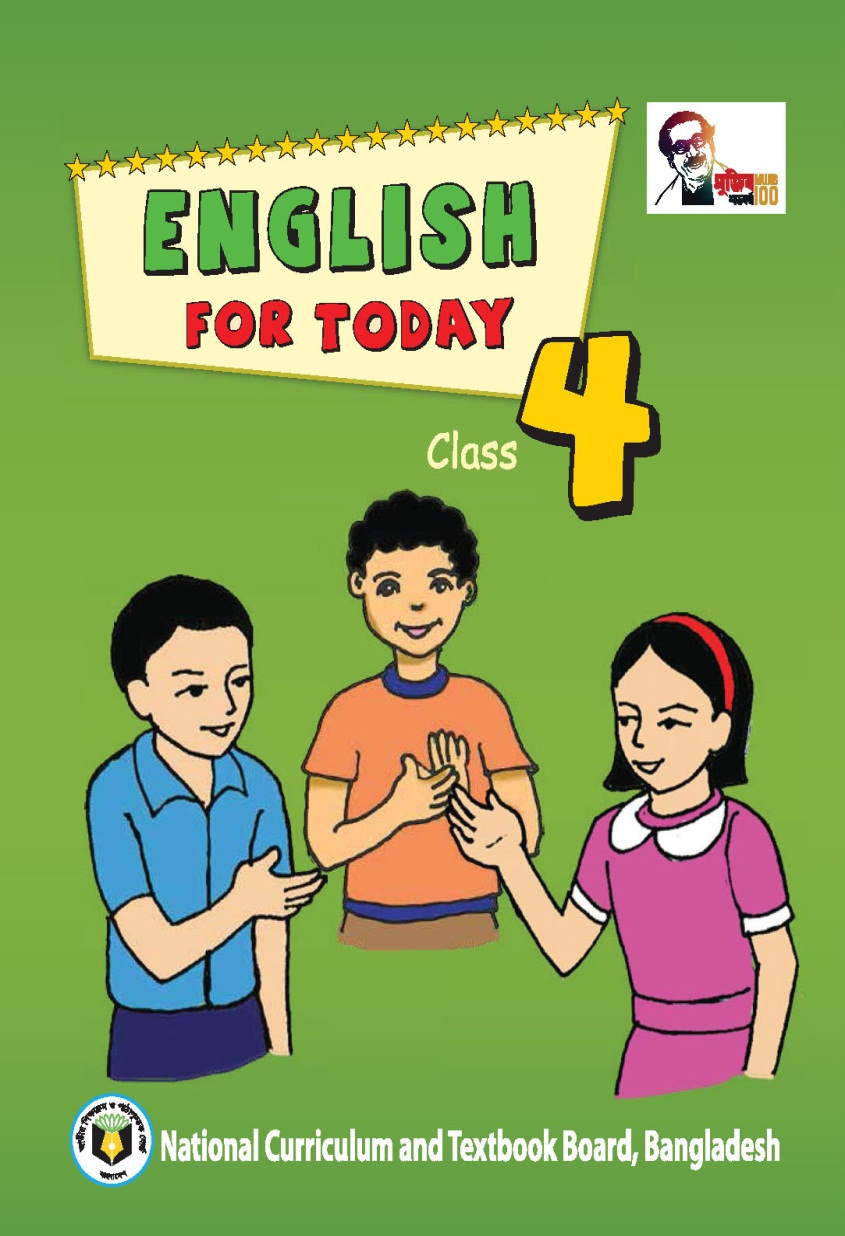 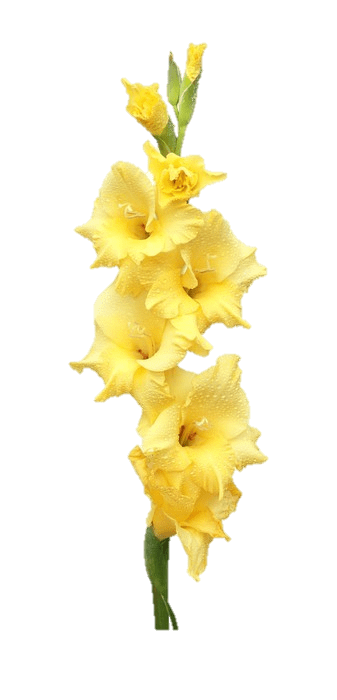 Class-Four
Subject-English
Unit-20
Lesson:1-2
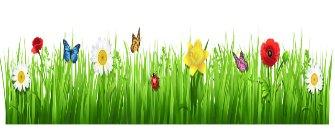 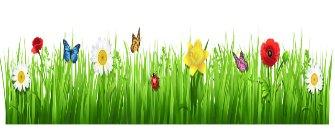 Let’s sing a food song
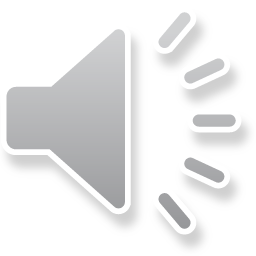 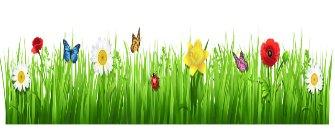 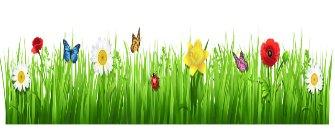 What do you see in the pictures?
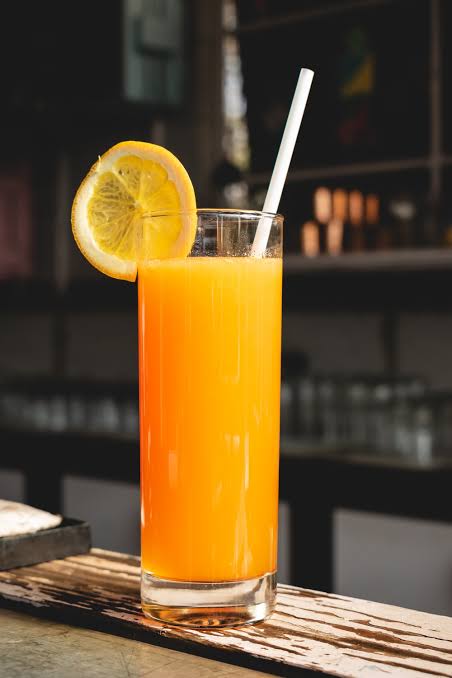 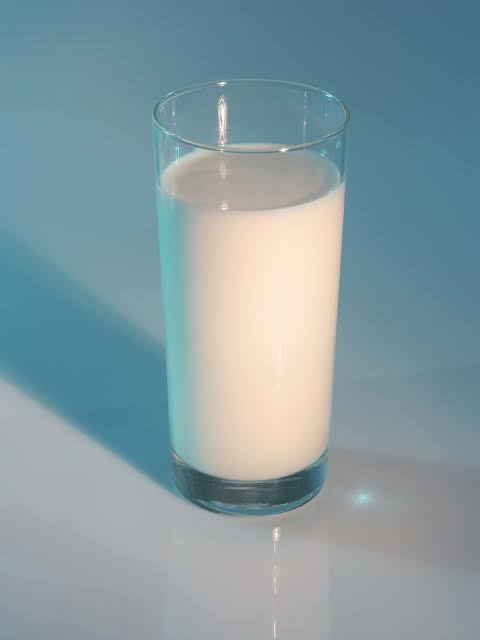 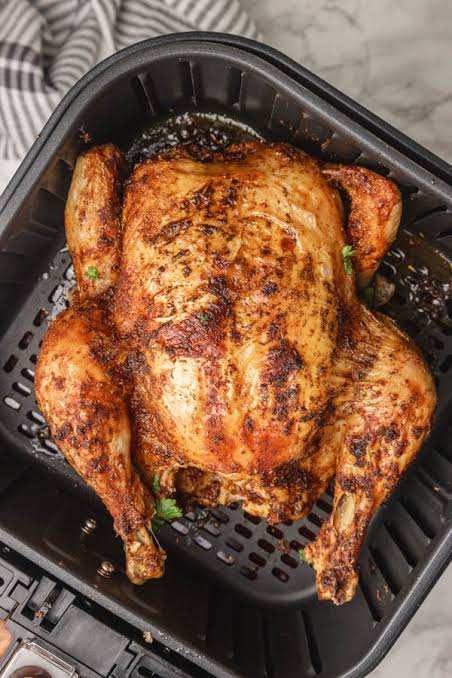 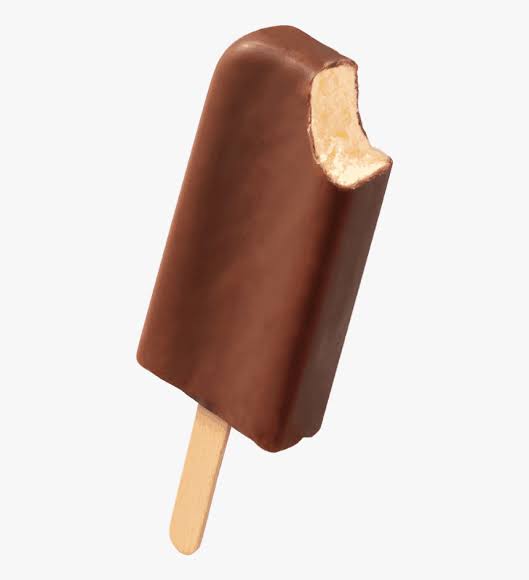 Juice
Chicken
Ice cream
Milk
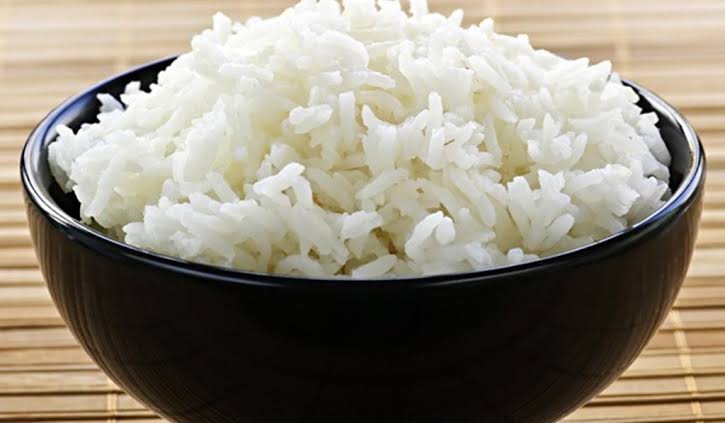 These are food and meals
Rice
The name of our lesson is
Food and Meals
Learning outcomes:
Listening
3.3.1 understand questions about objects around them.
Speaking
8.1.1 take part in conversations on simple topics(likes/dislikes,hobbies,holidays,family,friends,etc)
Reading
1.7.1 read short paragraphs,dialogues and simple letters.
Look,listen and say
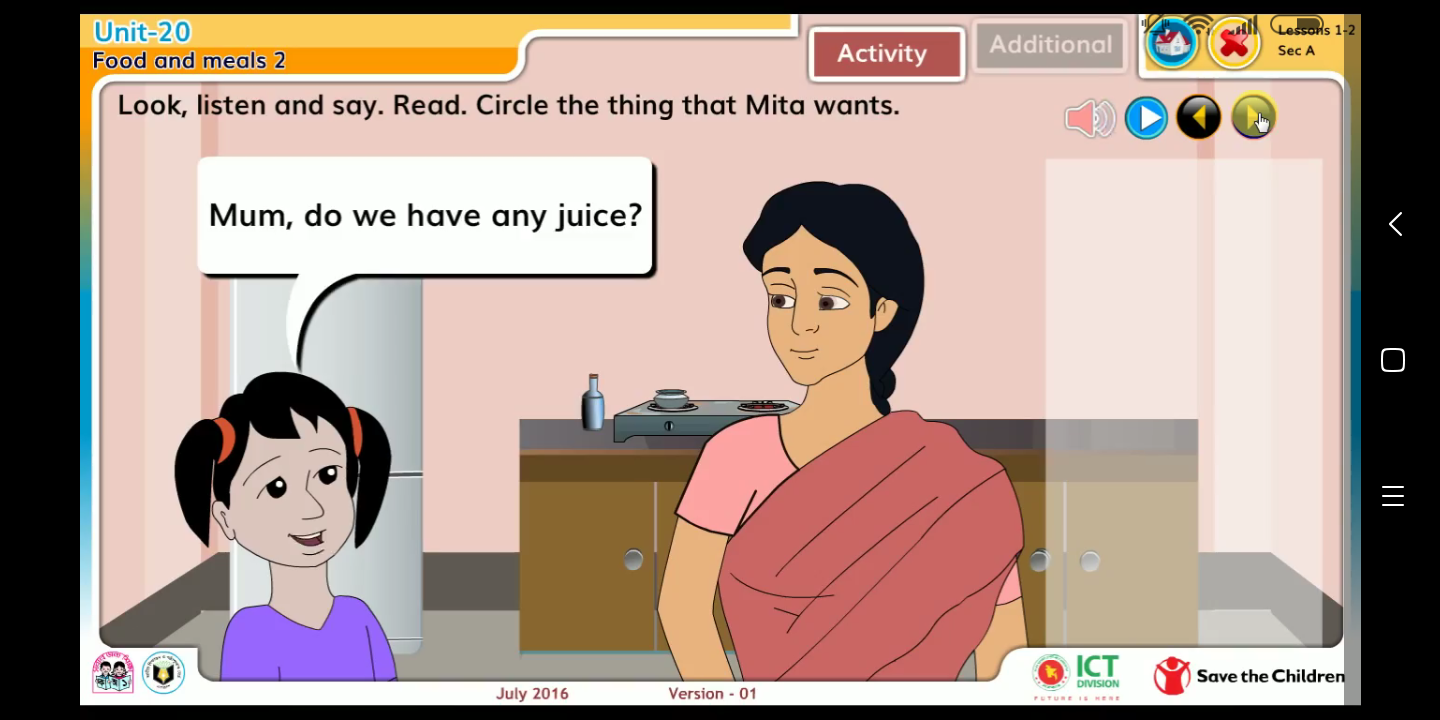 Look,listen and say
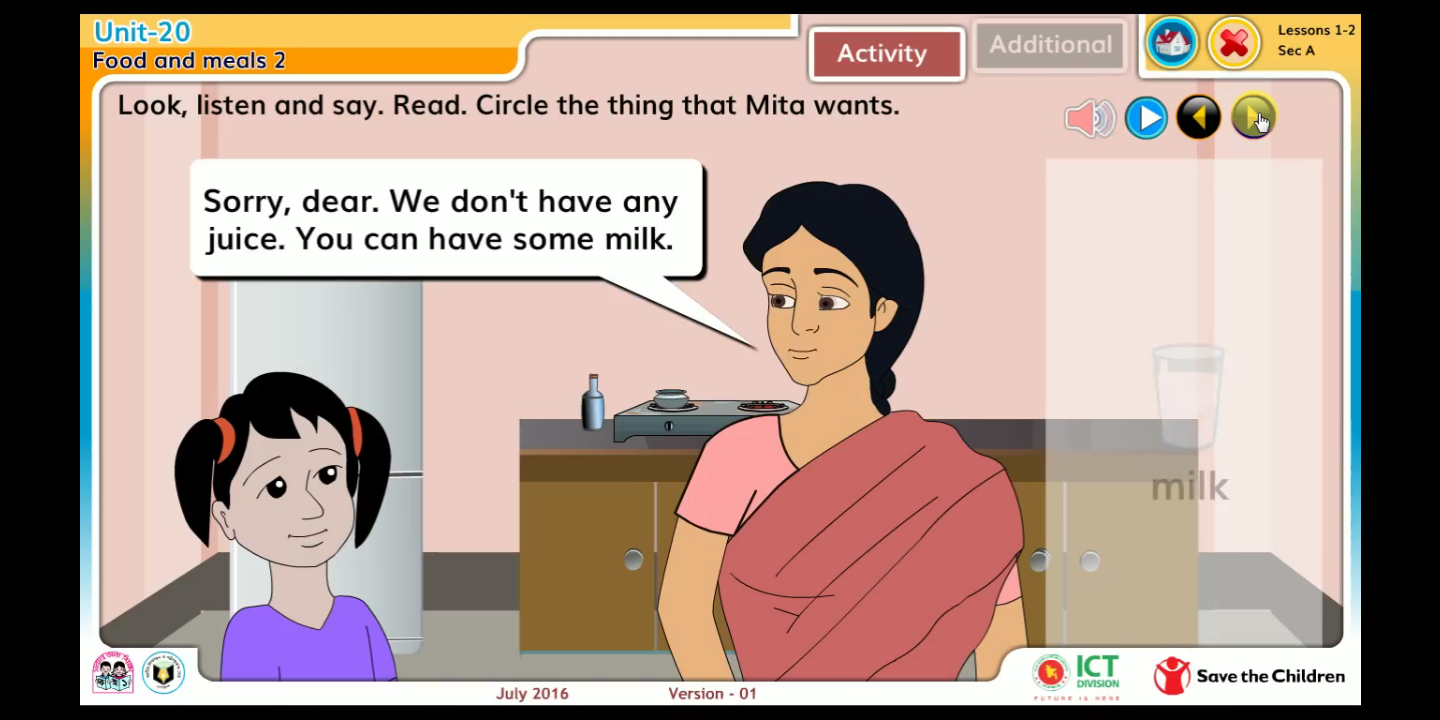 Look,listen and say
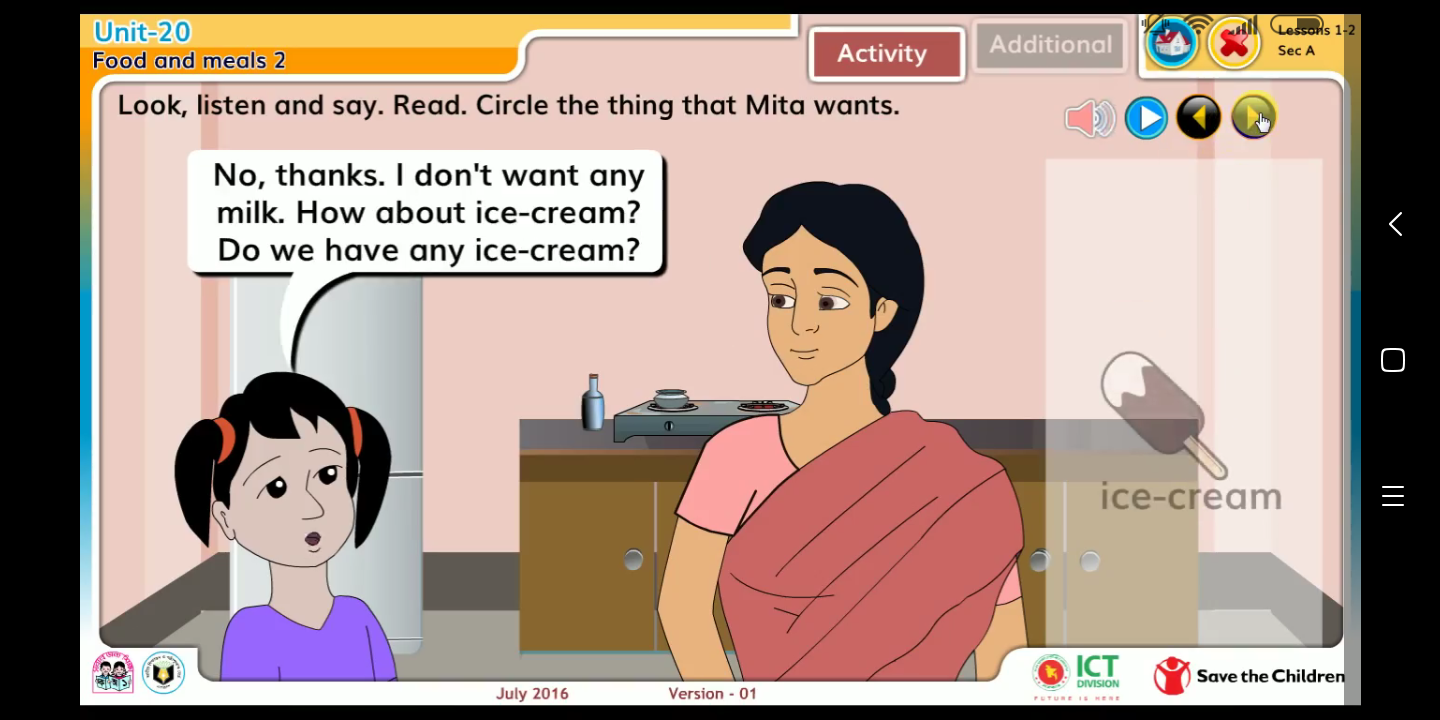 Look,listen and say
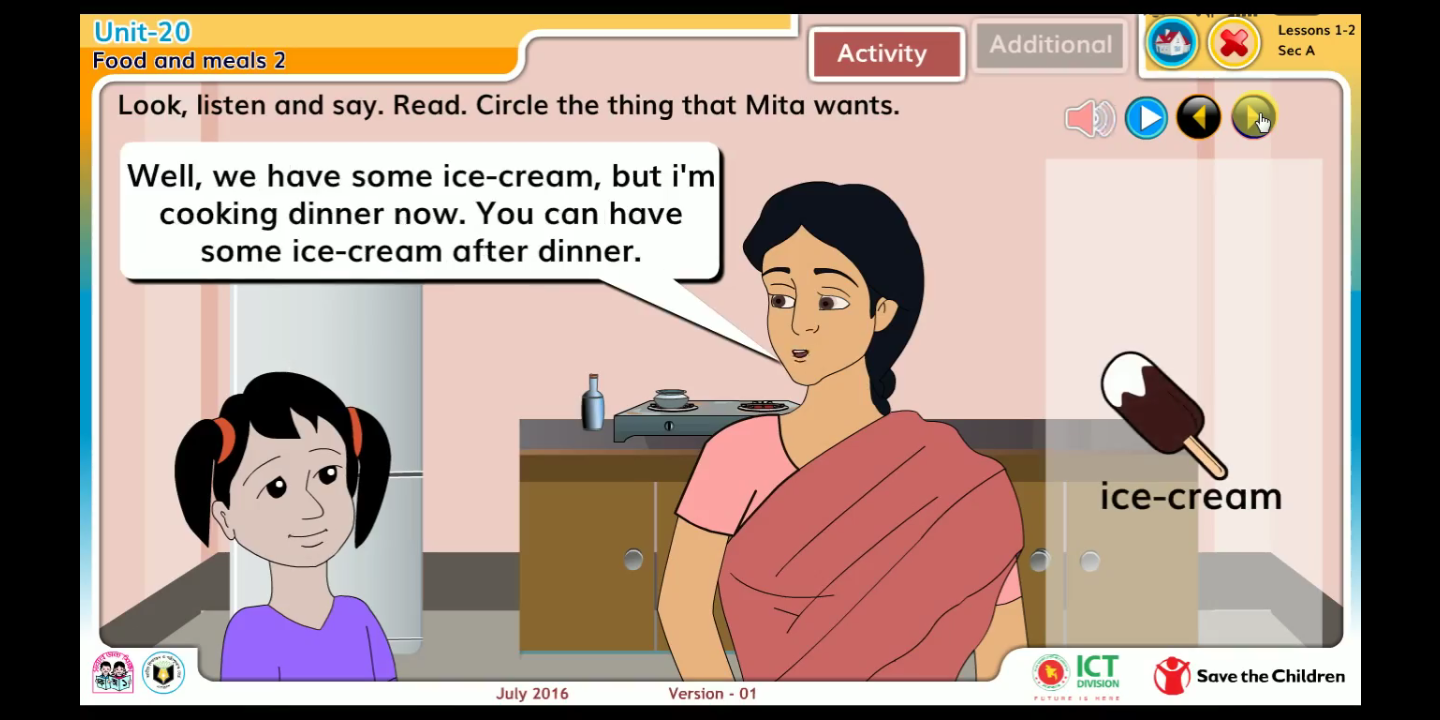 Look,listen and say
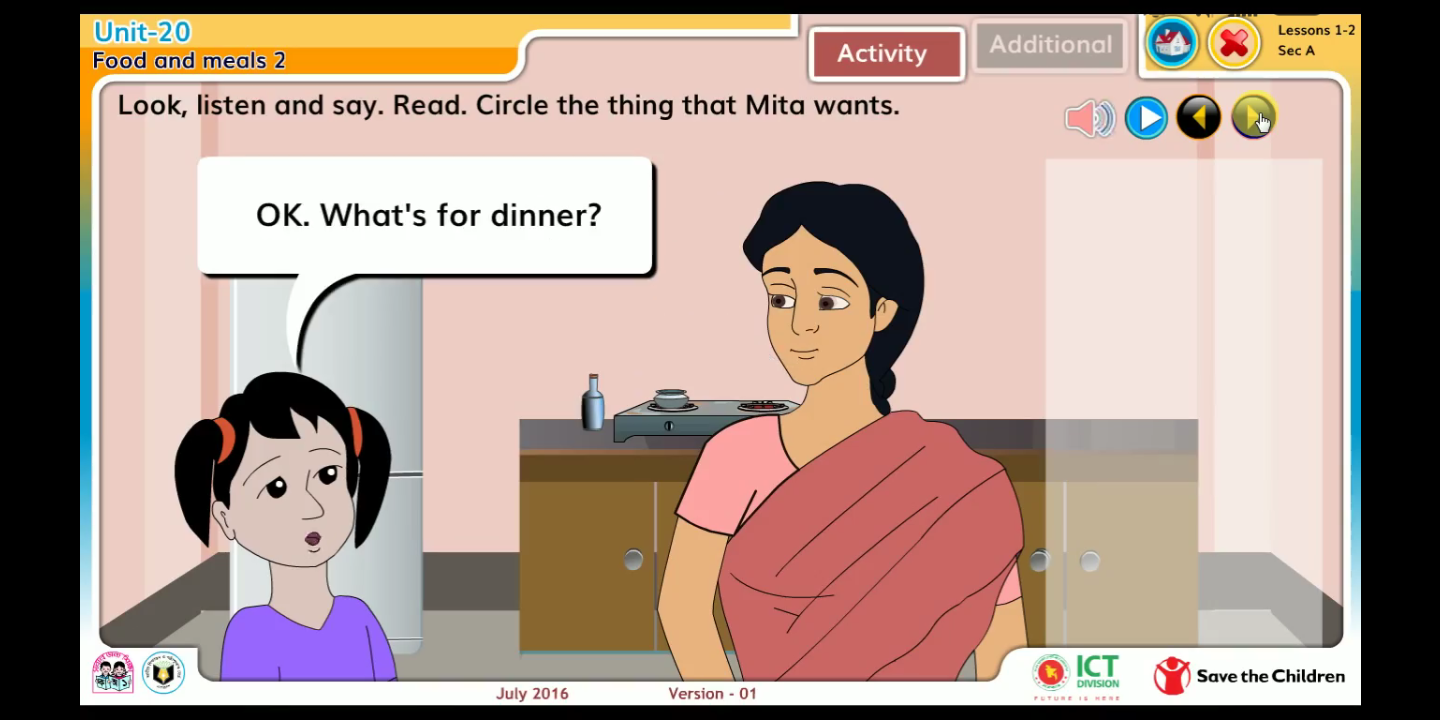 Look,listen and say
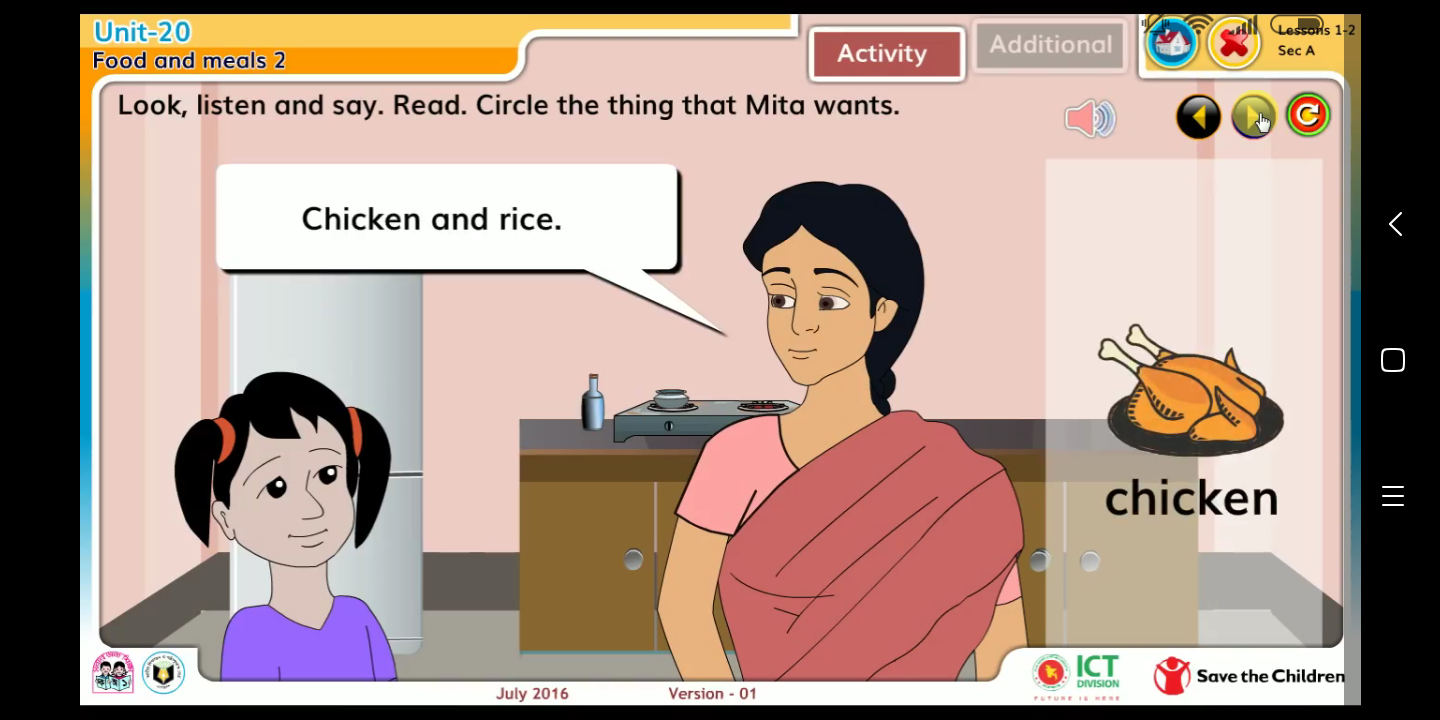 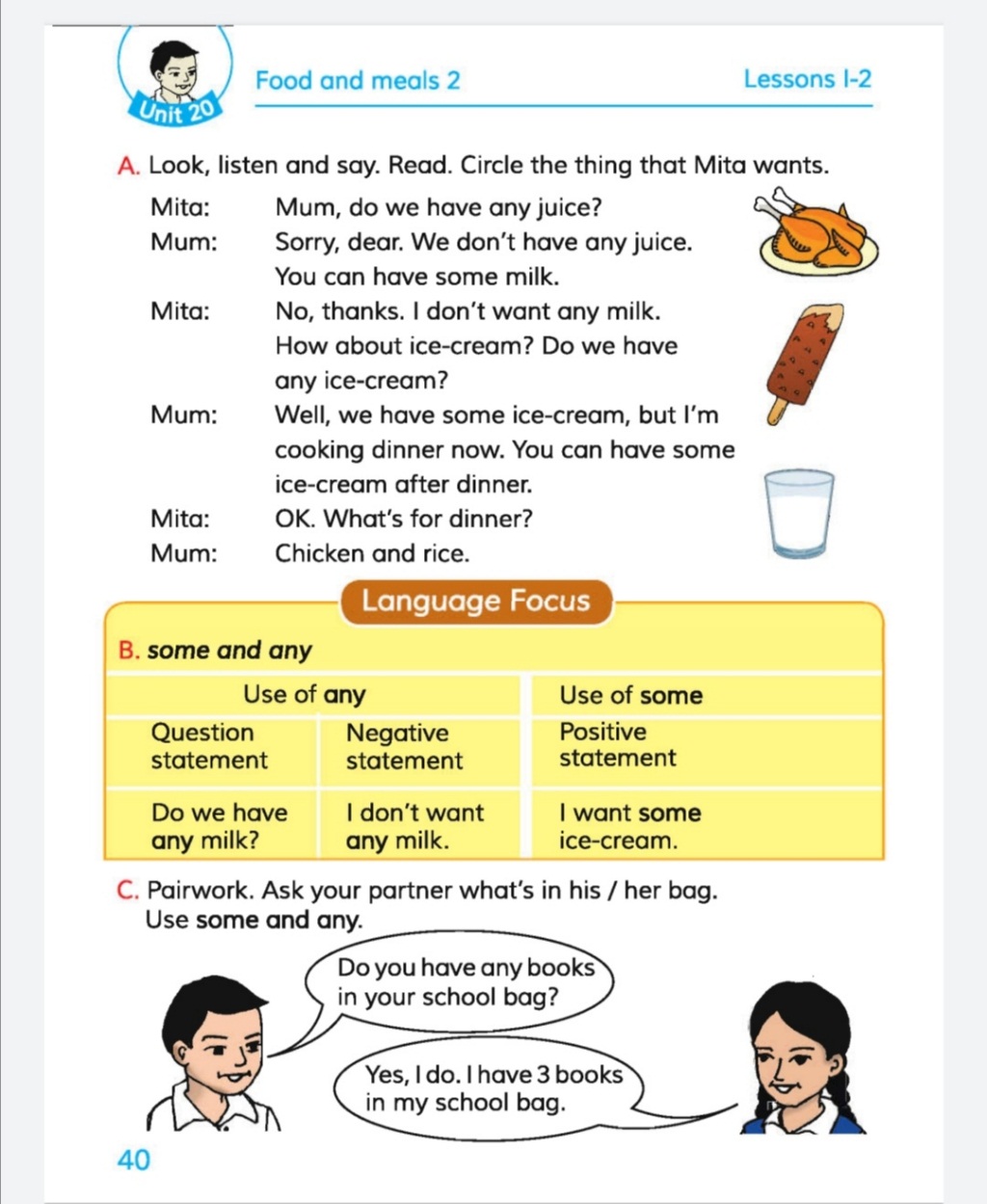 Open your book
Page no-40
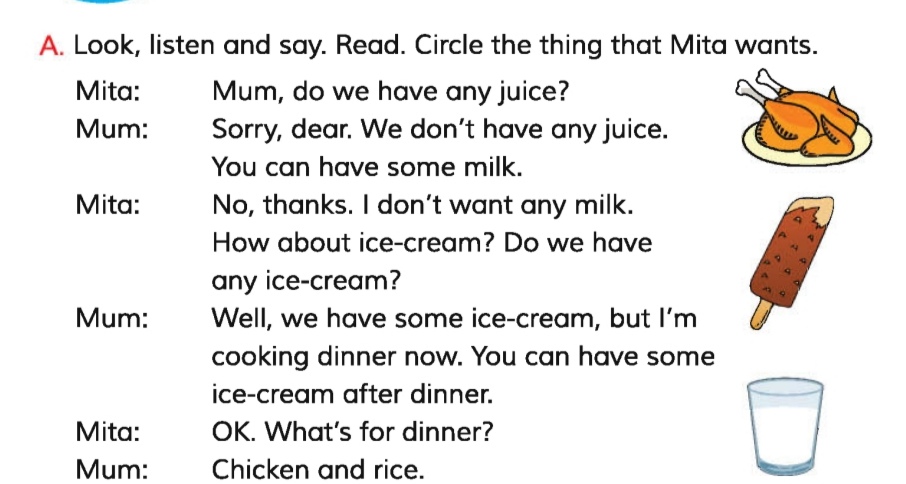 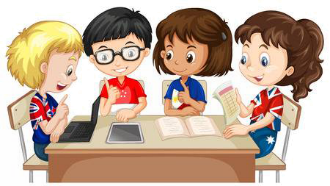 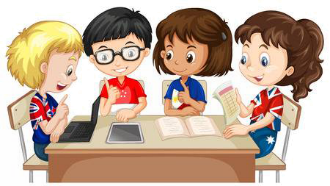 Group Work
Group A
Group B
Act the dialogue in groups.
Circle the thing that mita wants
Pair Work
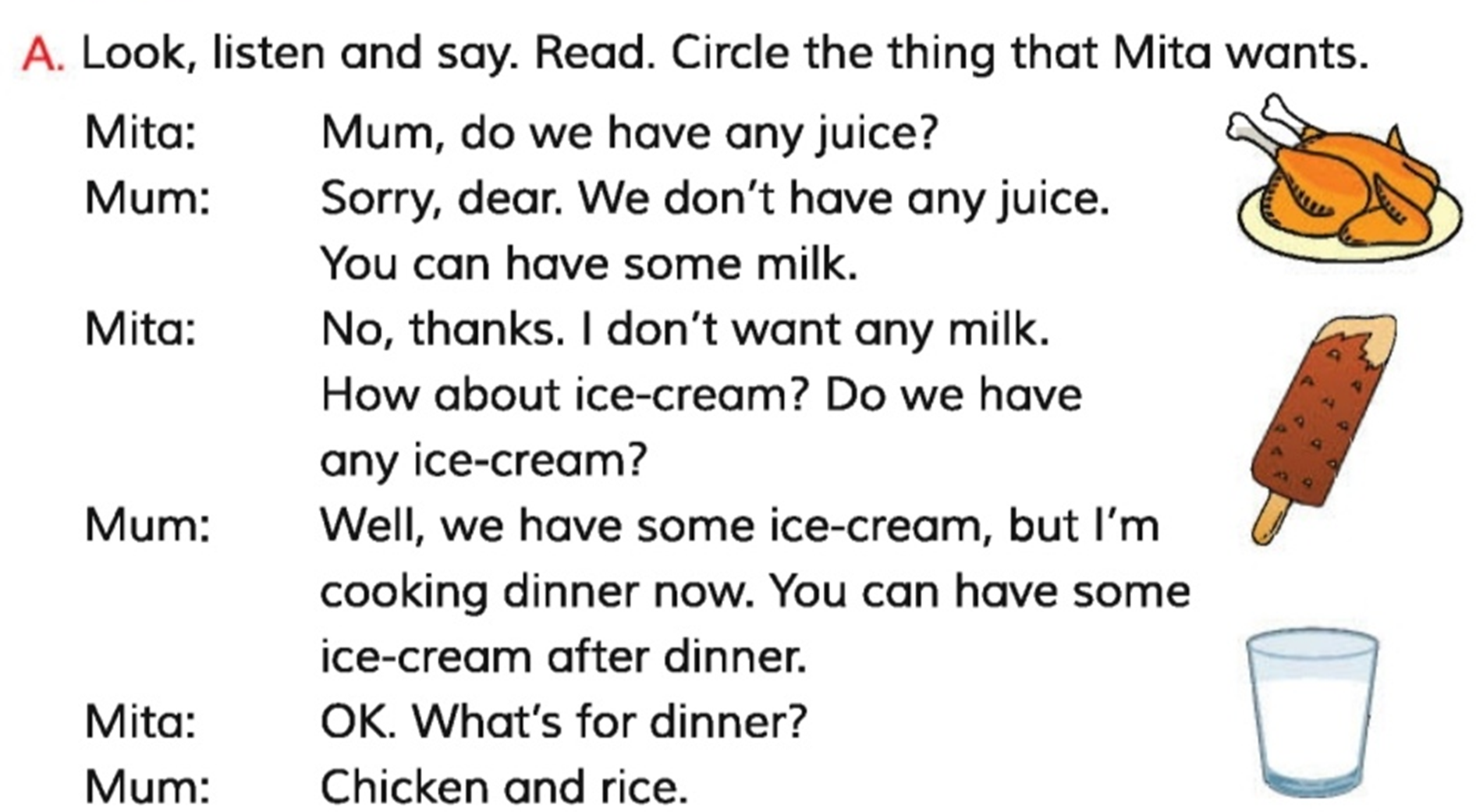 Evaluation
Answer the questions.
1.What does Mita want to her mother?

2.What does Mita get from her mother?

3.What’s for dinner?
Let’s check the answer
1. What does Mita want to her mother?
Ans: Mita wants some juice and ice-cream to her mother.
2. What does Mita get from her mum?
Ans: Mita gets ice-cream from her mum.
3. What’s for dinner?
Ans: Chicken and rice.
Homework
Write some foods that are mentioned in the dialogue.
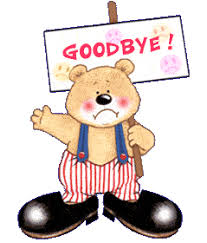